электронное  интерактивное  дидактическое мультимедийное пособие для старших дошкольков
«В гостях у сказки»
Выполнила
Барон Наталья Владимировна,
старший воспитатель,
МБДОУ «Детский сад № 295»
Цель. Формирование у дошкольников интереса и потребности в чтении книг.
Задачи:
воспитывать интерес к языковому богатству;
развивать умение использовать в своей речи самые разнообразные выразительные средства;
приобщать к словесному искусству; 
способствовать нестандартному мышлению
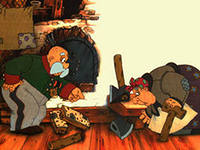 Виды сказоко животныхволшебныебытовыедокучные
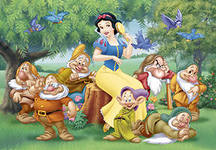 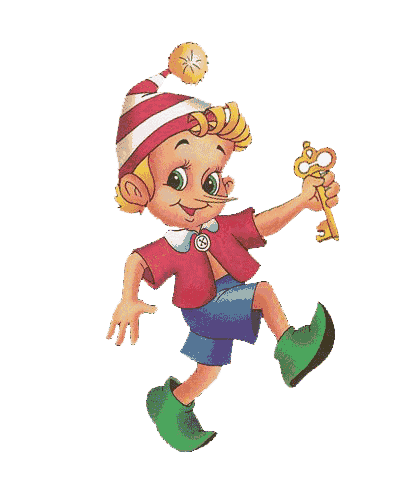 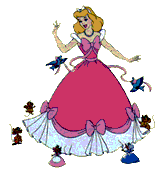 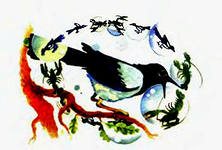 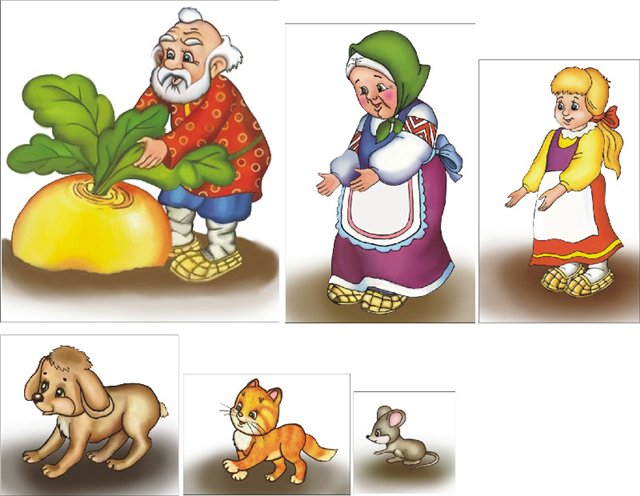 Расставь по порядку
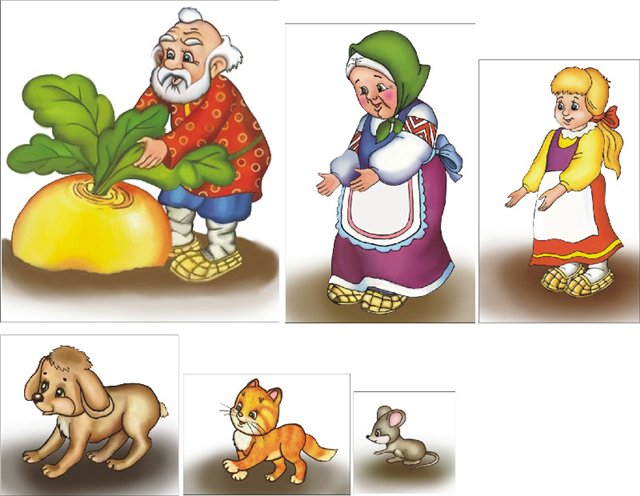 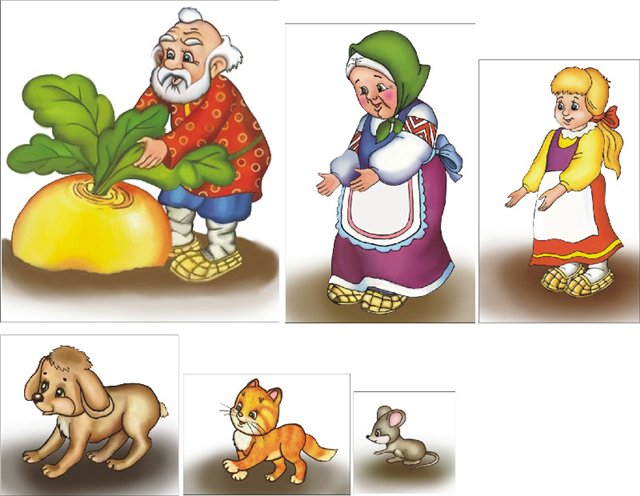 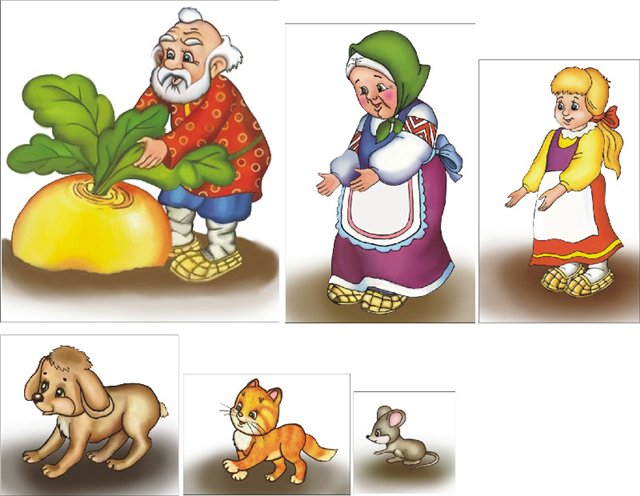 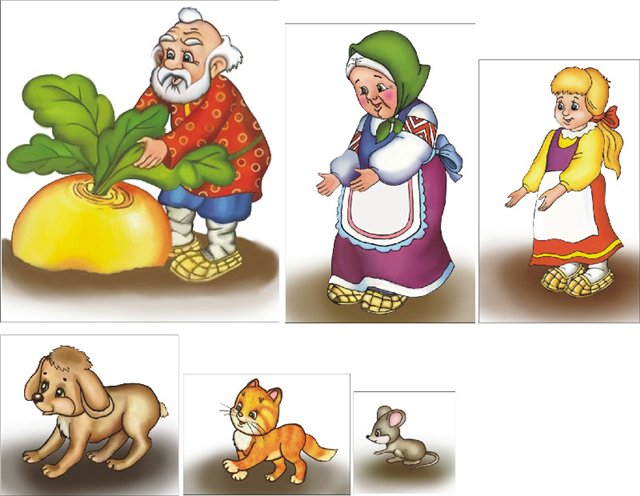 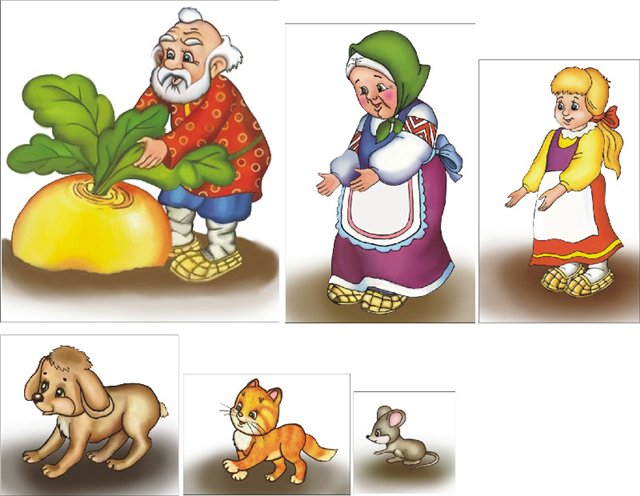 Назови сказку и автора
Кто в теремочке живет?
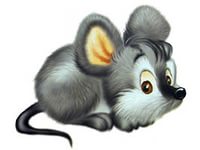 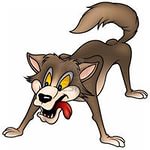 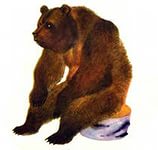 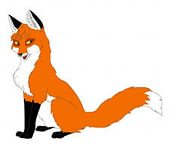 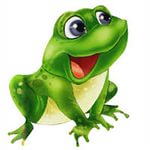 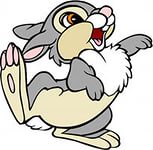 РАЗМИНКА
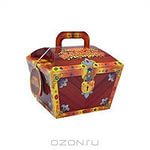 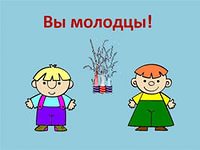 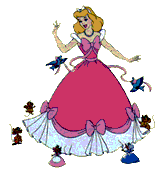 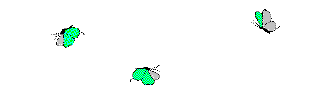 Сравни сказки
Русская народная сказка «Морозко» и








                немецкая сказка «Госпожа Метелица»
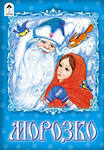 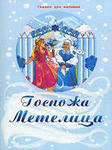